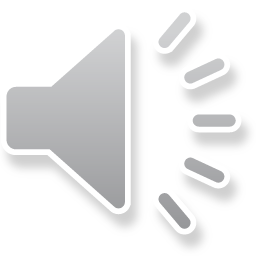 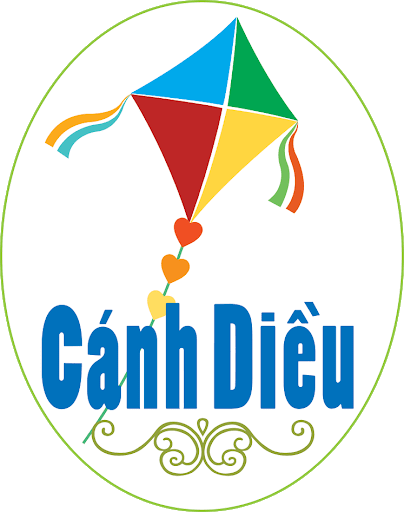 Chào mừng các con đến với giờ học Âm nhạc lớp 1
Chủ đề 6: Tuổi thơ
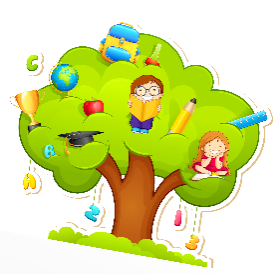 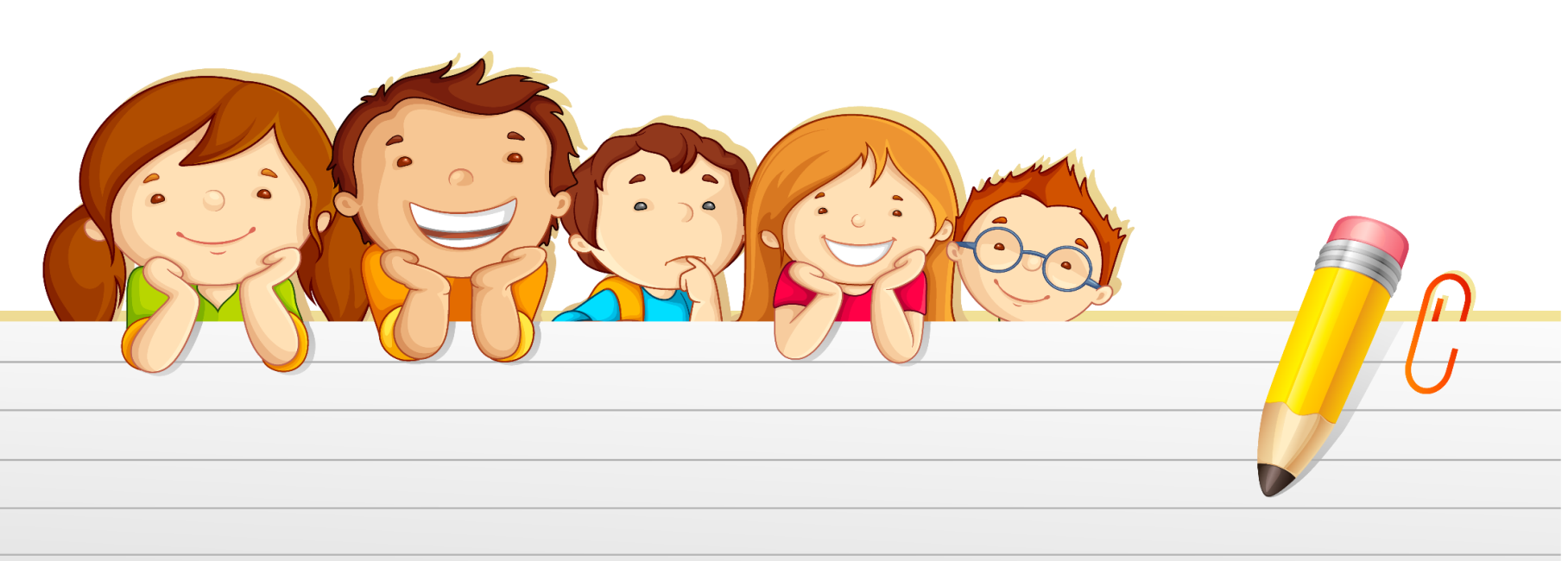 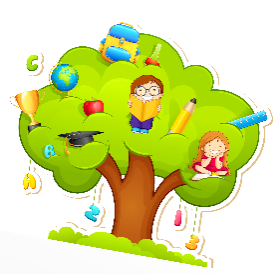 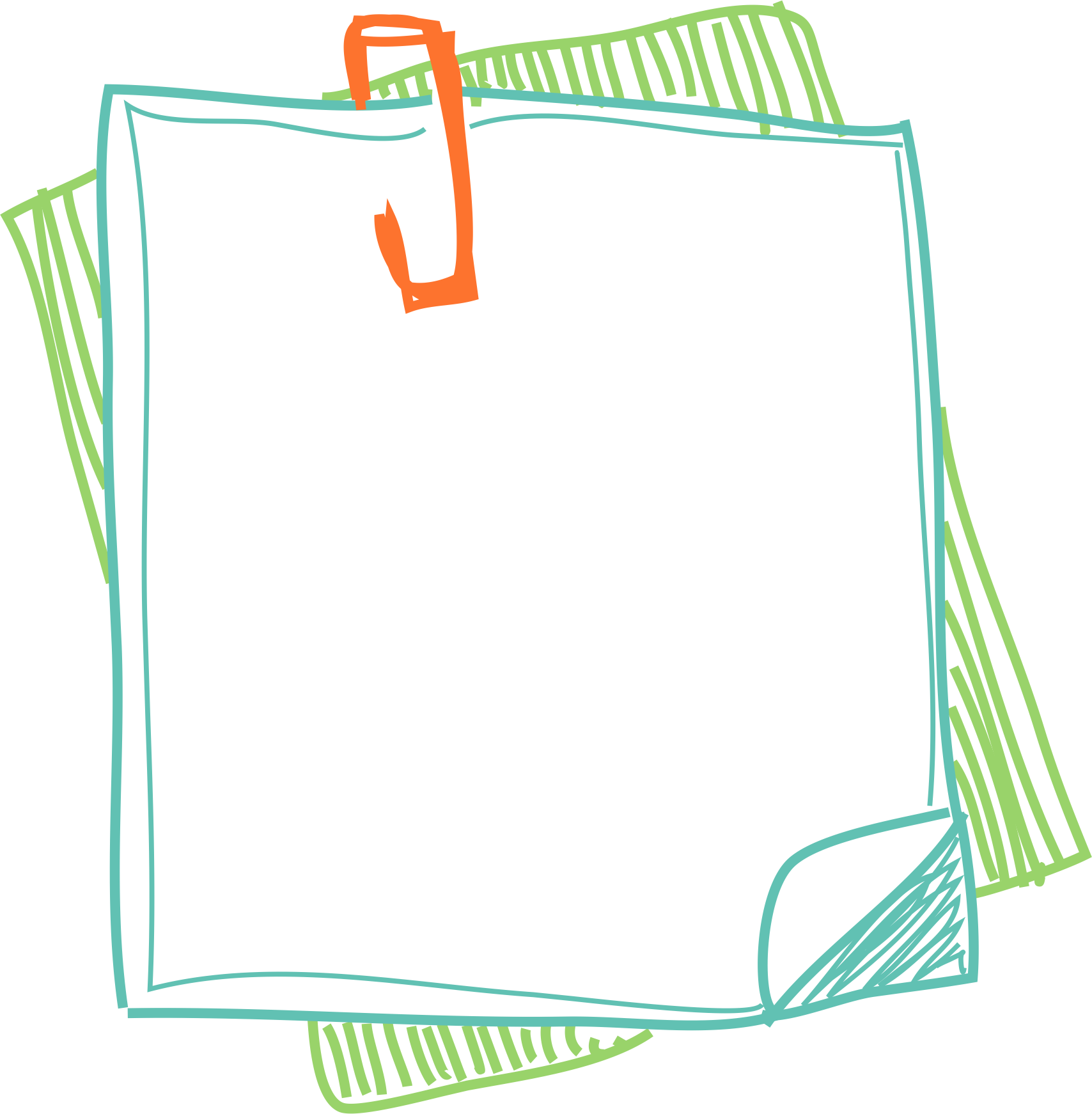 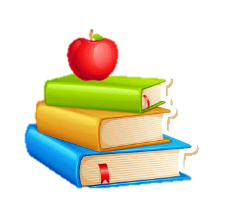 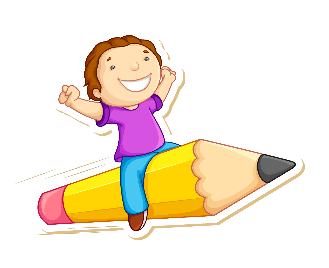 TIẾT 2
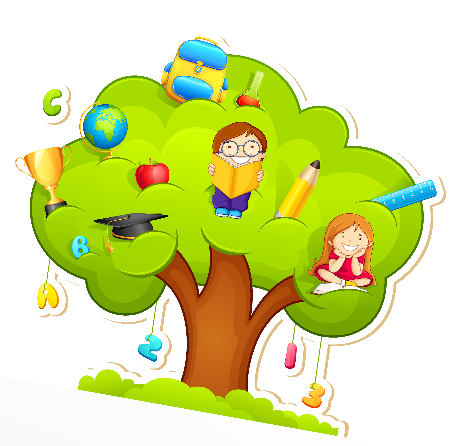 - Ôn tập bài hát : Xòe hoa
- Đọc nhạc: Mi – Son - La
- Nghe nhạc: Tập tầm vông
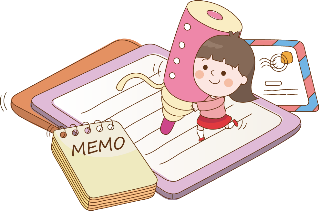 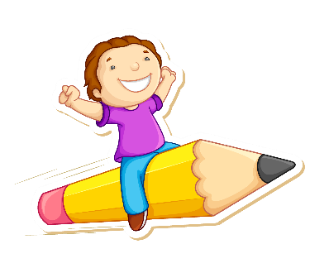 Hoạt động 2: Đọc nhạc
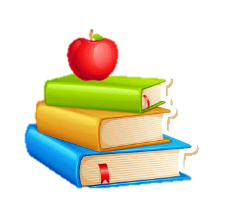 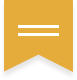 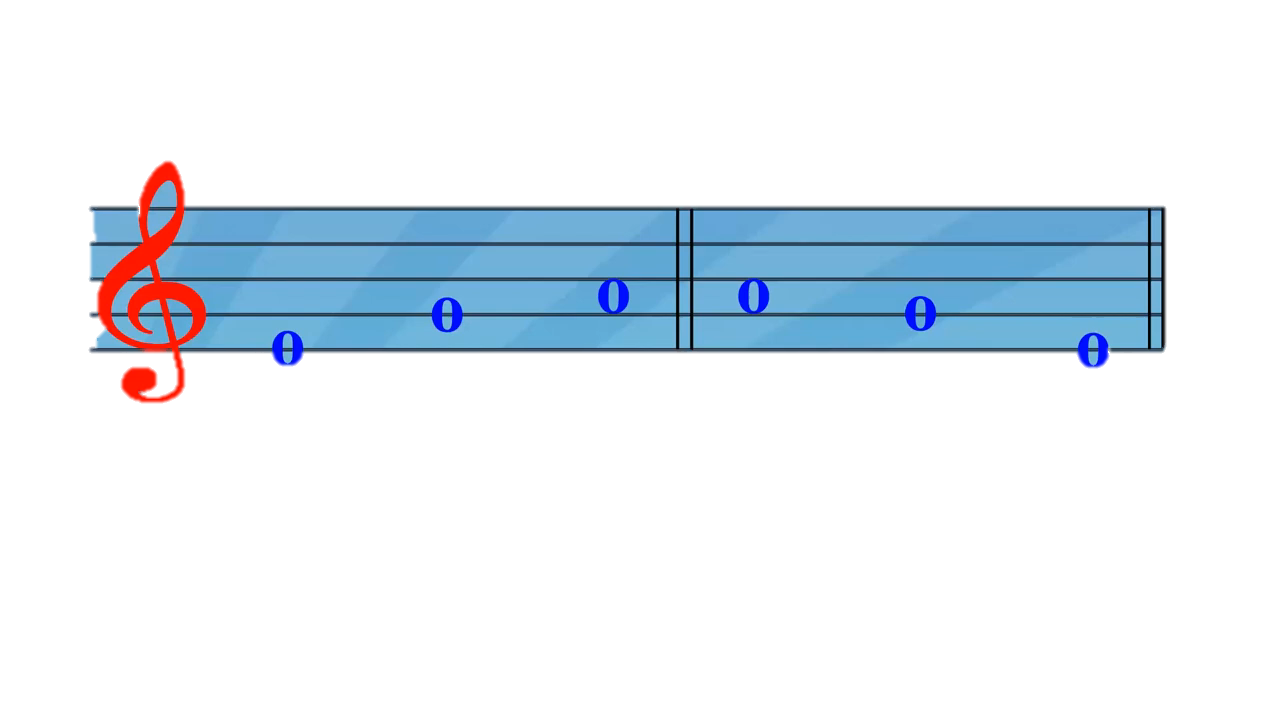 Mi – Son - La
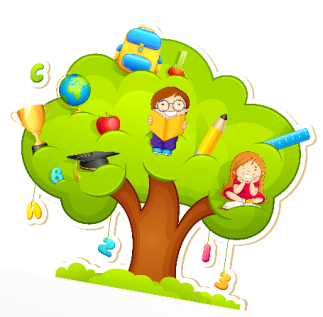 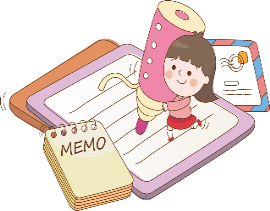 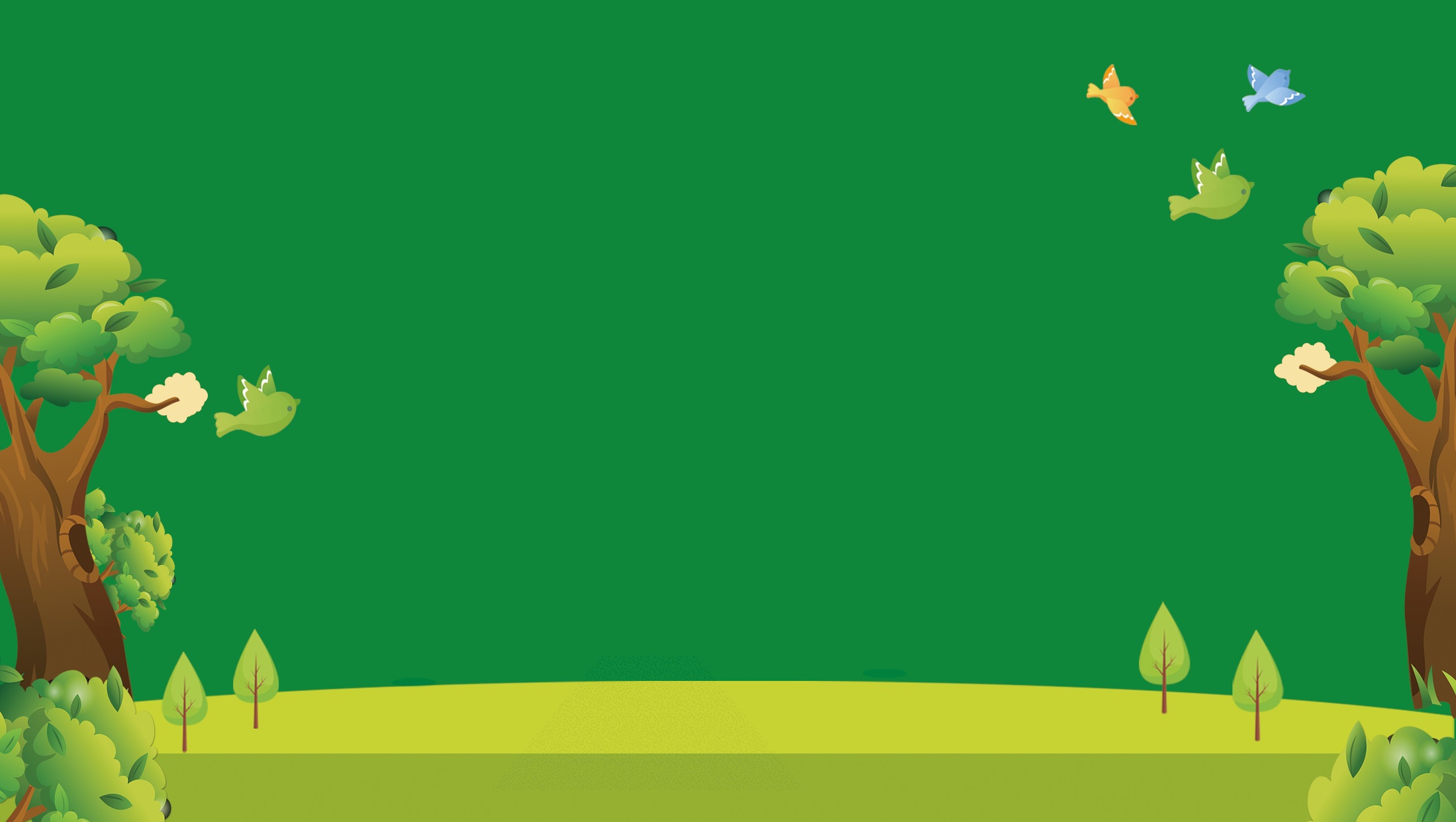 Mẫu âm mở rộng
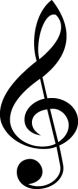 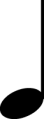 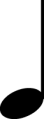 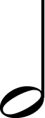 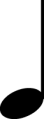 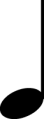 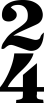 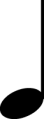 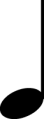 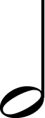 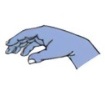 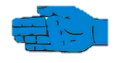 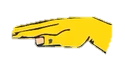 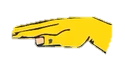 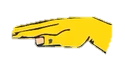 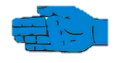 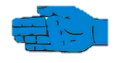 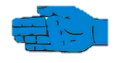 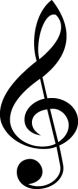 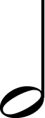 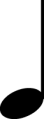 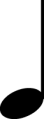 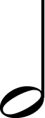 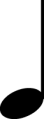 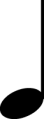 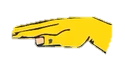 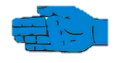 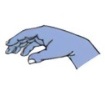 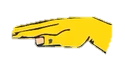 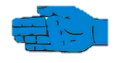 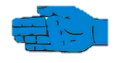 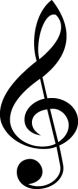 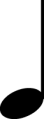 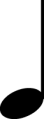 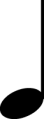 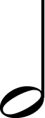 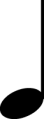 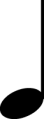 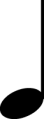 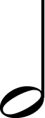 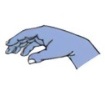 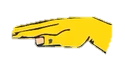 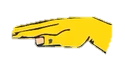 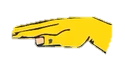 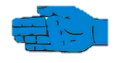 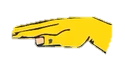 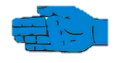 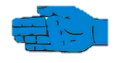 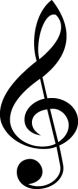 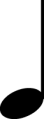 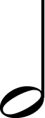 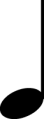 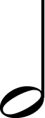 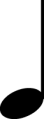 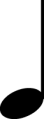 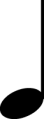 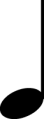 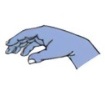 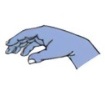 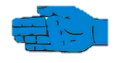 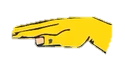 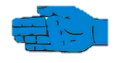 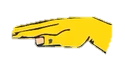 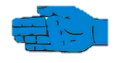 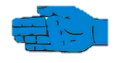 Hoạt động 3
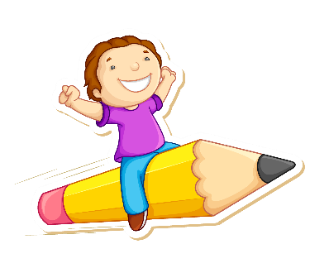 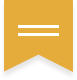 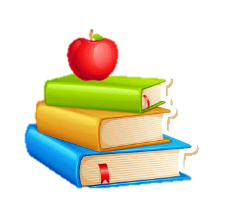 Nghe nhạc: Tập tầm vông
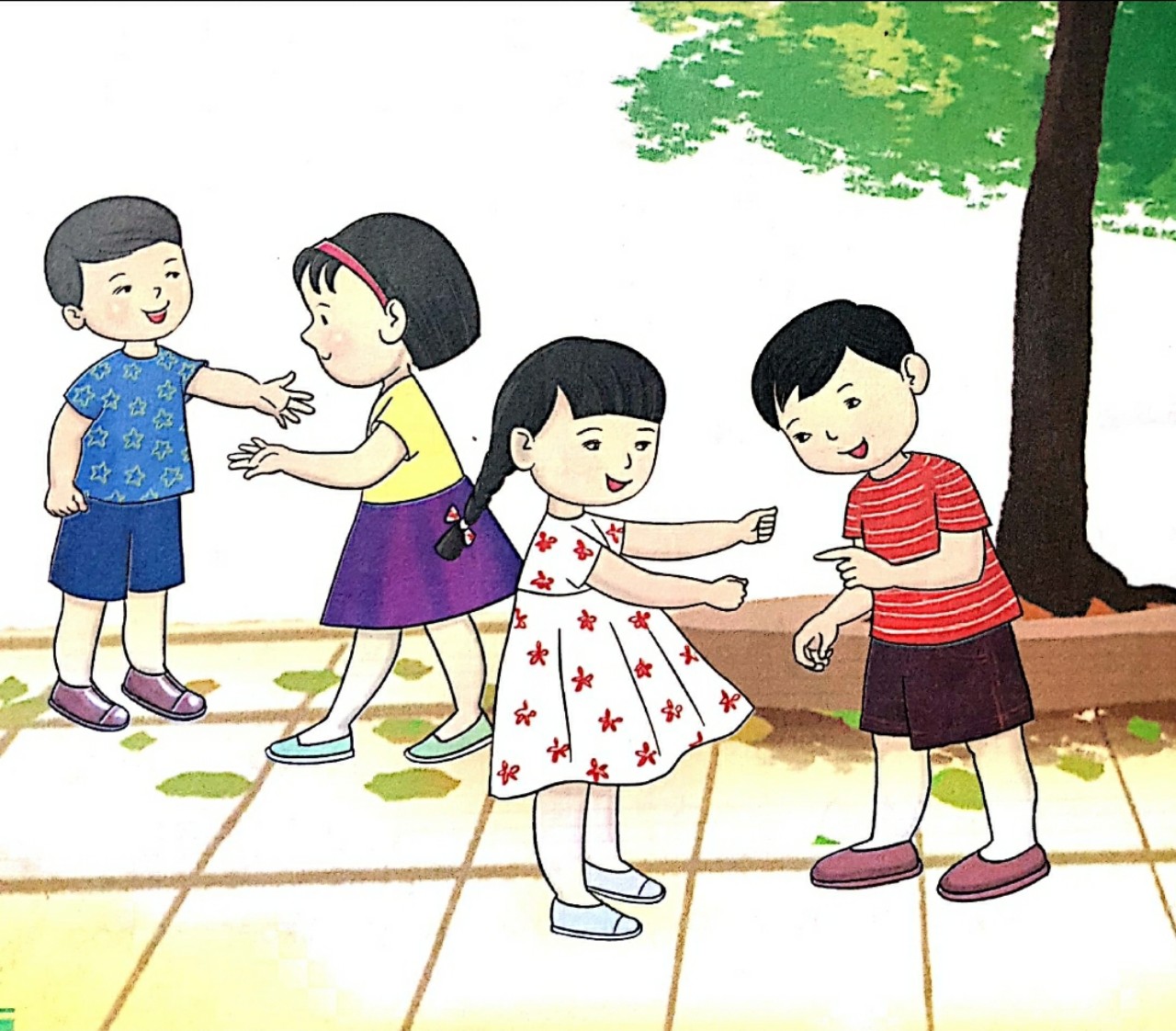 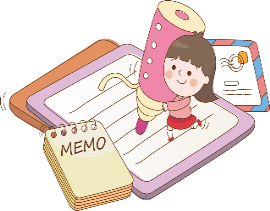 Nghe nhạc: Tập tầm vông
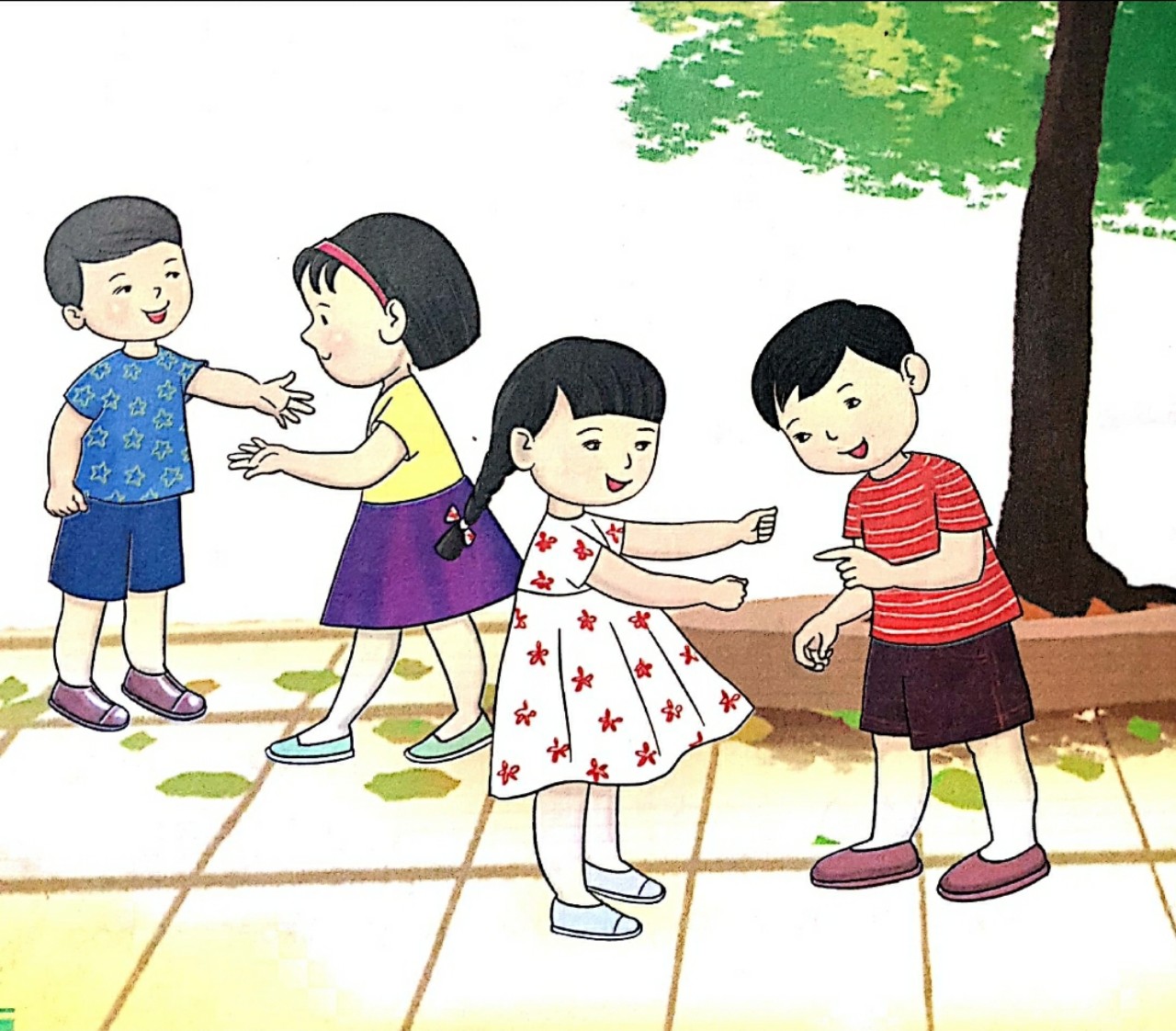 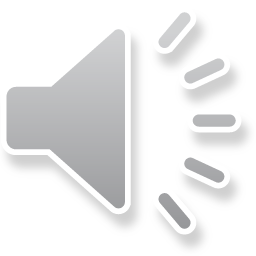 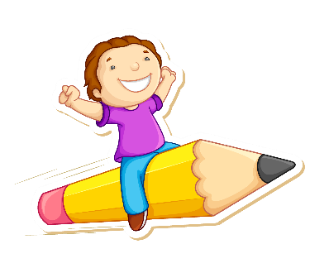 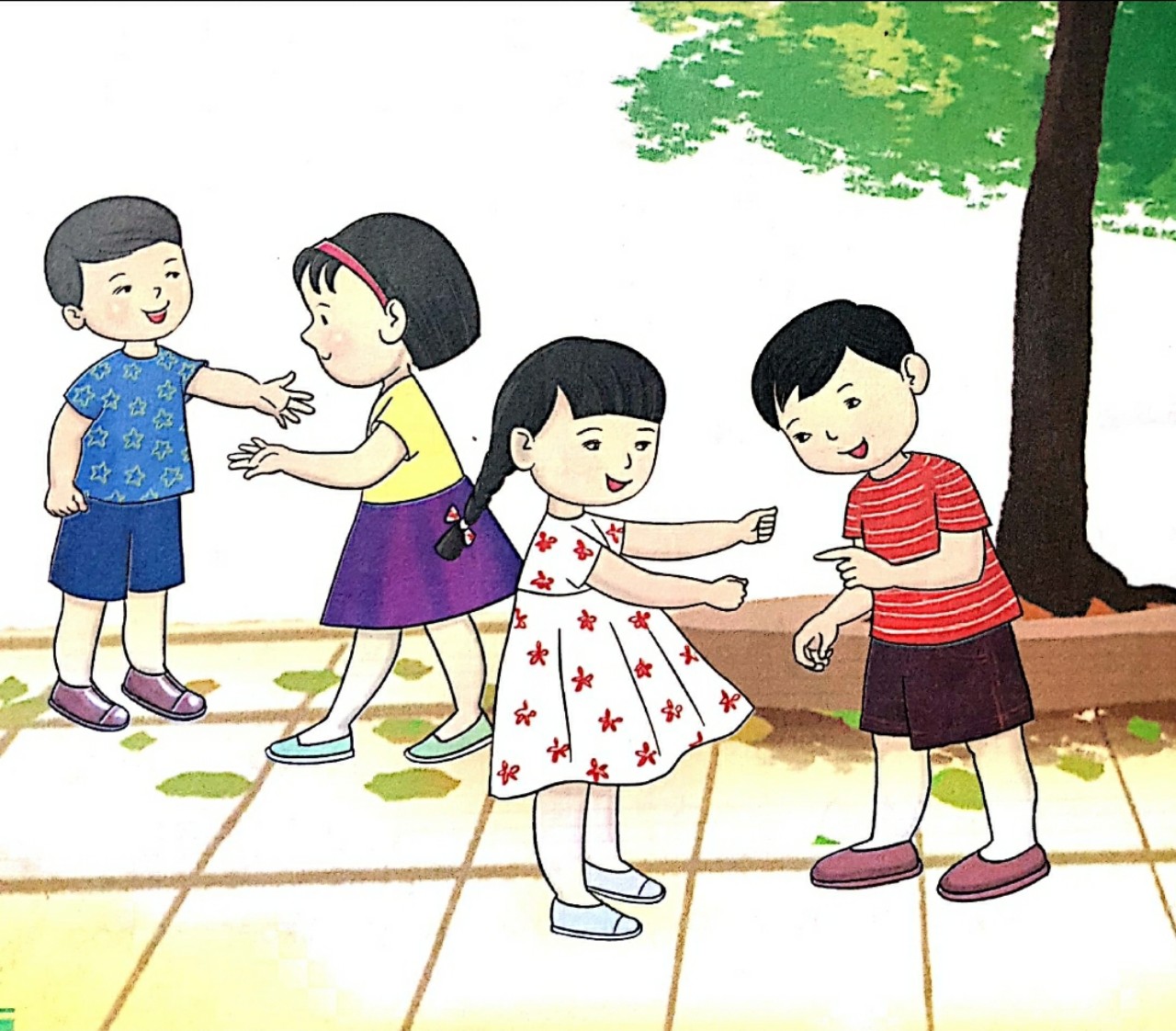 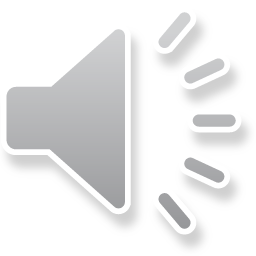 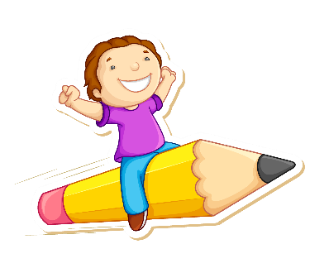 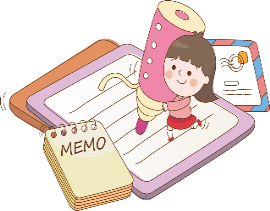 Nghe lần 1: vỗ tay theo nhịp
Nghe lần 2: vận động cơ thể
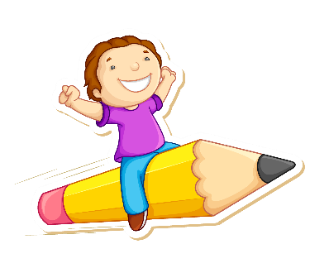 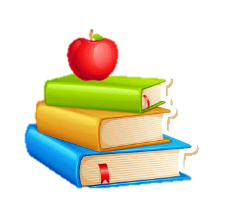 Củng cố - dặn dò
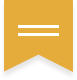 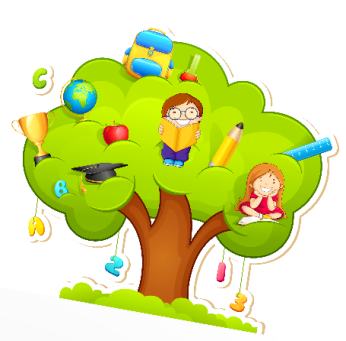 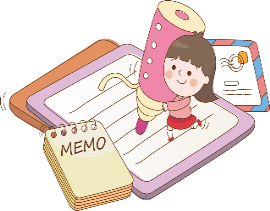 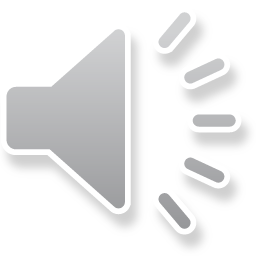 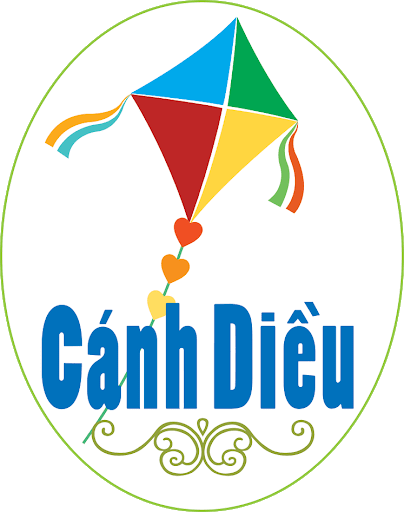 Chúc các con chăm ngoan, học tốt
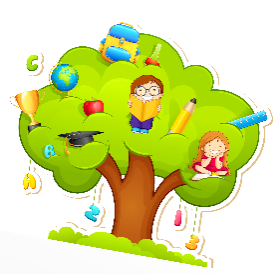 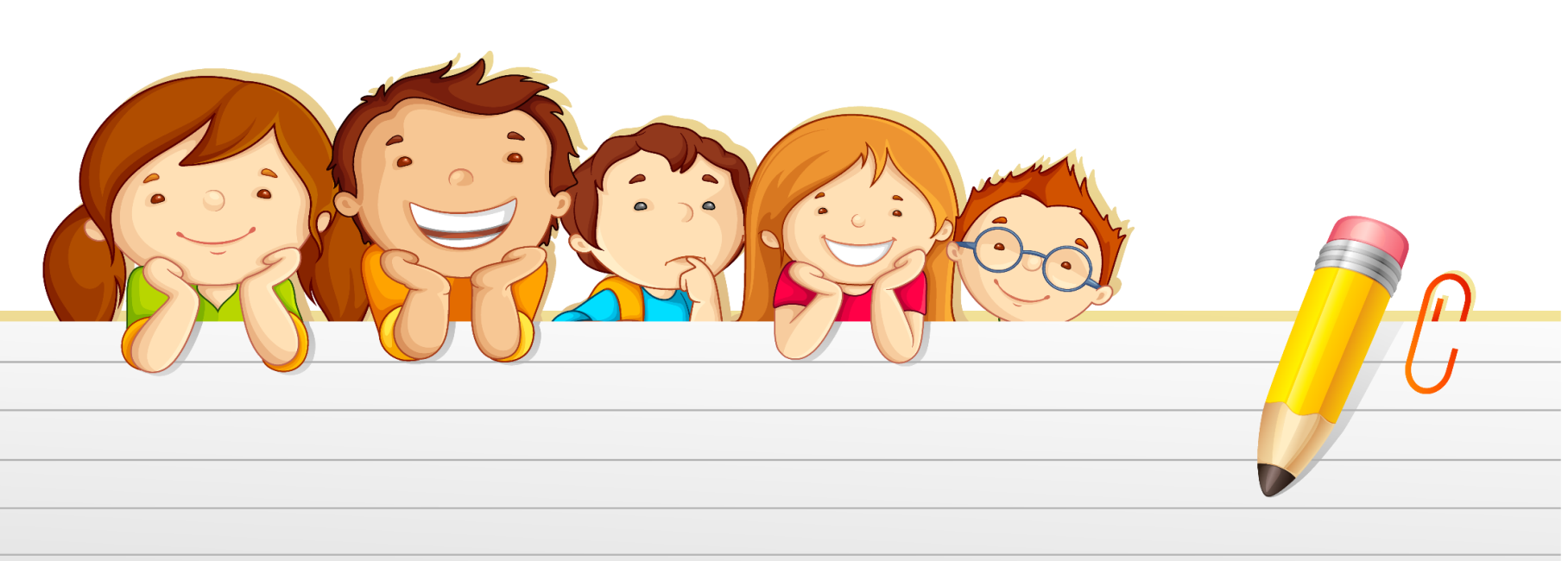 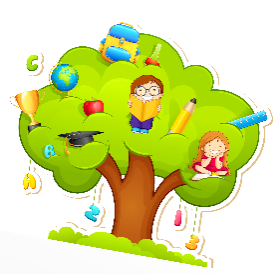